«Инструменты для развития критического и креативного мышления педагога»Мастер-класс
Бабкова О.М., заместитель заведующего по ВМР МАДОУ г. Нижневартовска ДС №17 «Ладушки»
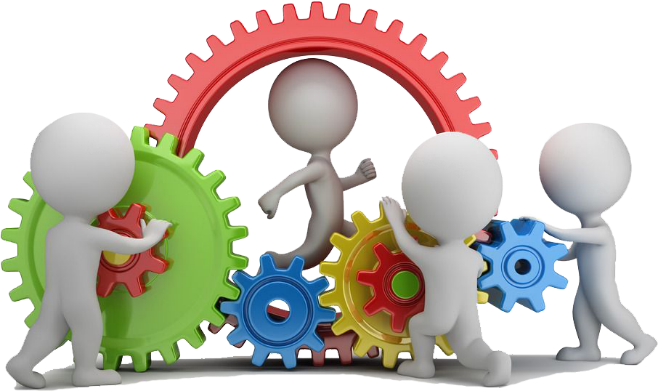 Критическое мышление 
Умение размышлять над тем, каким образом человек получает знания, а не довольствоваться лишь тем, что эти знания можно записать или запомнить.
Креативность 
Творческая направленность, врождённо свойственная всем, но теряемая большинством под воздействием сложившейся системы воспитания, образования и социальной практики.
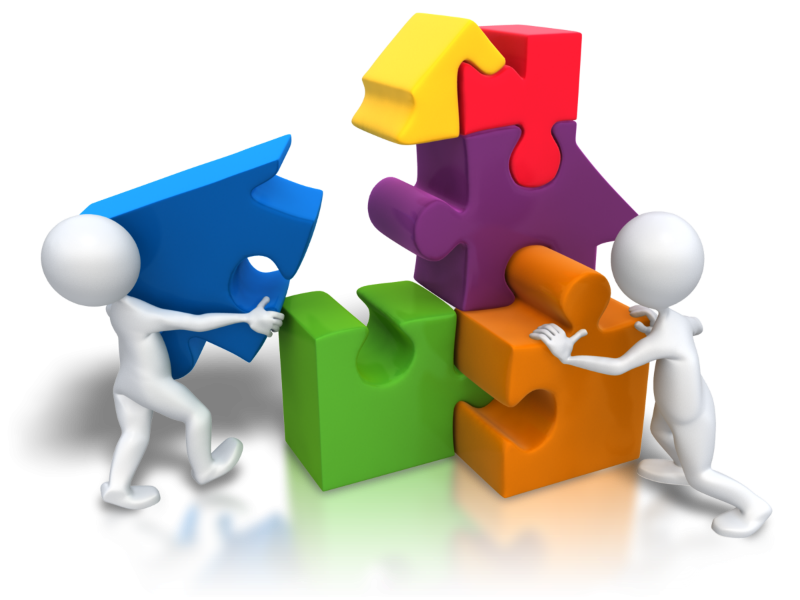 Цель:
Активизировать педагогов в коллективную деятельность, развивать умение и желание взаимодействовать друг с другом для решения нестандартных ситуаций.

Задачи:
Продемонстрировать умения, позволяющие достигнуть положительного и качественно нового результата в воспитательной работе, прокомментировать эффективность применения новых форм и методов работы.
Формировать компетентность педагогов в организации работы по развитию критического и креативного мышления обучающихся.
Систематизировать знания педагогов о креативности, как показателе творческого мышления у обучающихся.
Познакомить с приемами развития креативности.
Повысить профессиональную компетентность педагогов в развитии творческого креативного мышления у обучающихся.

Планируемый результат:
мотивировать педагогов на работу по  развитию креативного мышления у обучающихся.
Приемы развития критического мышления формируют:
Способность находить нужную информацию, критически осмысливать, систематизировать;
Переводить визуальную информацию в вербальную и обратно;
Находить ошибки в информации, высказывать обоснованные аргументы;
Умения длительное время собирать и систематизировать тематическую информацию.
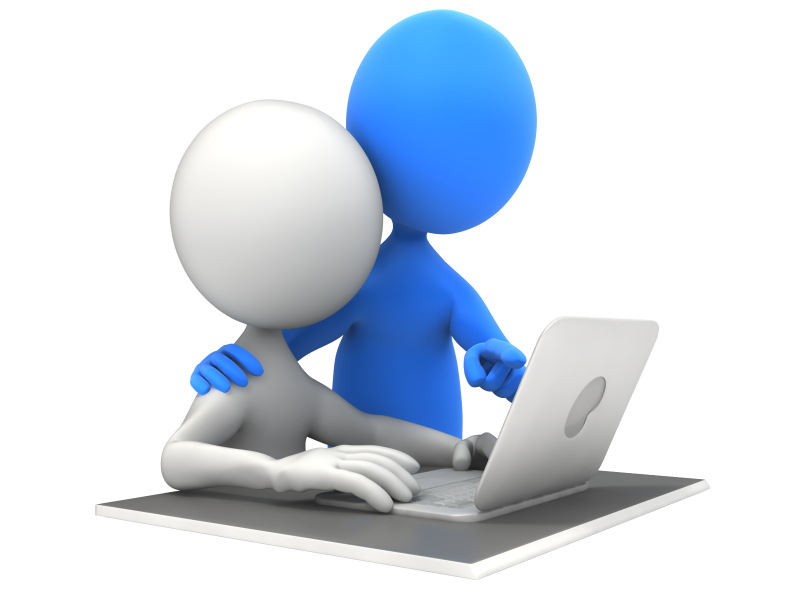 Образовательные результаты:
умение работать с увеличивающимся и постоянно обновляющимся информационным потоком в разных областях знаний;
умение пользоваться различными способами интегрирования информации;
умение задавать вопросы, самостоятельно формулировать гипотезу;
умение решать проблемы;
умение вырабатывать собственное мнение на основе осмысления различного опыта, идей и представлений;
умение  выражать свои мысли (устно и письменно) ясно, уверенно и корректно по отношению к окружающим;
умение аргументировать свою точку зрения и учитывать точки зрения других;
способность самостоятельно заниматься своим обучением 
способность брать на себя ответственность;
способность участвовать в совместном принятии решения.
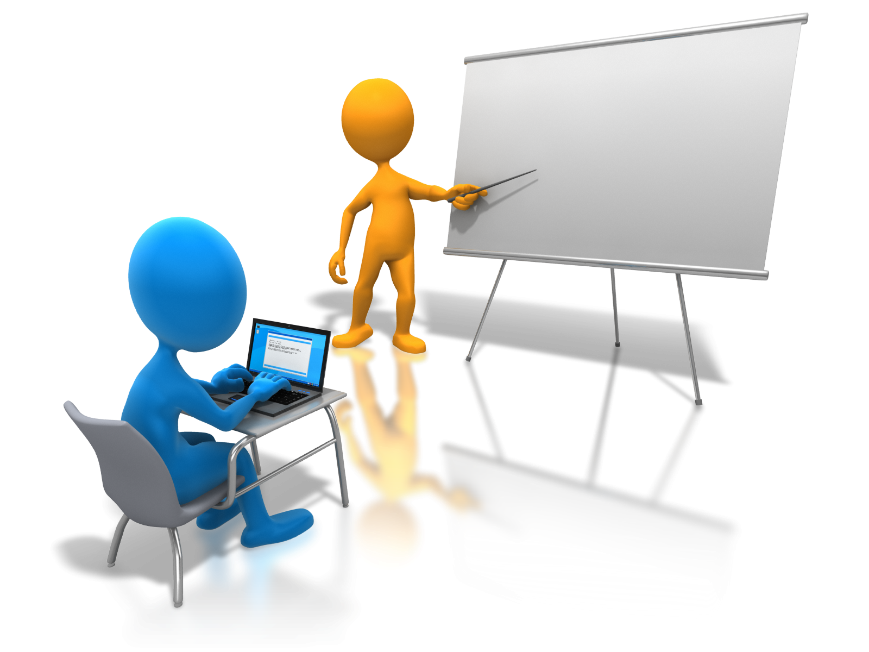 В основу технологии критического мышления положен базовый дидактический цикл, состоящий из трёх этапов
Функции трех фаз 
критического мышления
Ромашка Бенджамина Блума
Уточняющие вопросы
Интерпретационные вопросы
Простые вопросы
Творческие вопросы
Оценочные вопросы
Практические вопросы
Кластеры
1. Посередине чистого листа (классной доски) написать ключевое слово или предложение, которое является «сердцем» идеи, темы. 
2. Вокруг «накидать» слова или предложения, выражающие идеи, факты, образы, подходящие для данной темы. (Модель «планеты и ее спутники») 
3. По мере записи, появившиеся слова соединяются прямыми линиями с ключевым понятием. У каждого из «спутников» в свою очередь тоже появляются «спутники», устанавливаются новые логические связи.
Необходимо самостоятельно составить свою логическую схему изучения данной темы и защитить её (до изучения нового материала с последующей корректировкой после изучения темы, либо по ходу самостоятельного изучения материала).
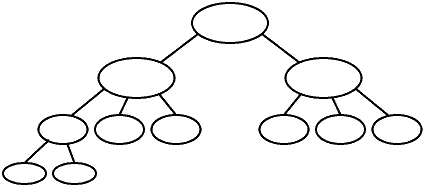 «Верные и неверные суждения»
«Корзинка идей и понятий»
«Тонкие и толстые вопросы»
Тонкие вопросы
Кто….?
Что…..?
Когда….?
Может…?
Будет….?
Мог ли….?
Толстые вопросы
Дай три объяснения, почему…?
Объясни, почему….?
Почему ты так думаешь….?
В чём различие….?
Что, если….?
Мозговая атака ≠ штурм
с целью активизации имеющихся знаний  при работе с фактологическим материалом
1 э т а п: предлагается подумать и записать все, что они знают или думают, что знают, по данной теме; 
2 э т а п: Обмен информацией. 
Рекомендации к эффективному использованию: 
1. Жесткий лимит времени на 1-м этапе 5-7 минут; 
2. При обсуждении идеи не критикуются, но разногласия фиксируются; 
3. Оперативная запись высказанных 
предложений
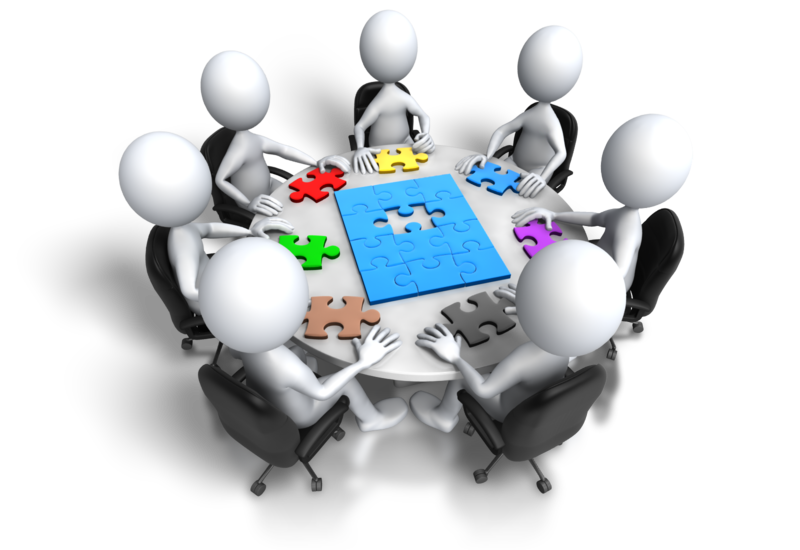 НА СТАДИИ ВЫЗОВА
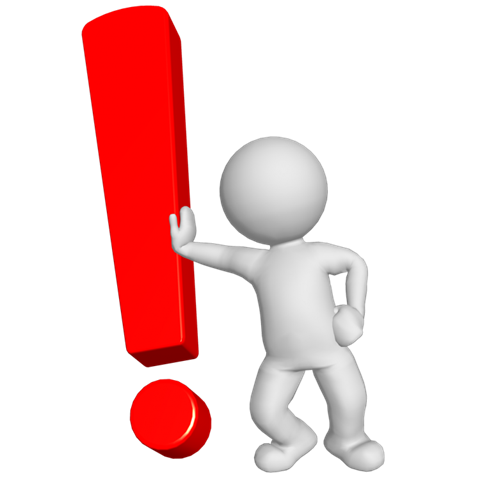 Синквейн – это не простое стихотворение, а стихотворение, написанное по следующим правилам
1 строка – одно существительное, выражающее главную тему cинквейна.
2 строка – два прилагательных, выражающих главную мысль.
3 строка – три глагола, описывающие действия в рамках темы.
4 строка – фраза, несущая определенный смысл.
5 строка – заключение в форме существительного (ассоциация с первым словом).
Пример синквейна на тему форумов:
Форум (существительное, выражающее главную тему)
Шумный, интересный (два прилагательных, выражающих главную мысль)
Развлекает, развивает, веселит (три глагола, описывающие действия в рамках темы)
Хорошее место для знакомств (фраза, несущая определенный смысл)
Общение (заключение в форме существительного)
Пример на тему любви:
Любовь.
Сказочная, фантастическая.
Приходит, окрыляет, убегает.
Удержать ее умеют единицы.
Мечта.
Пример синквейна на тему жизни:
Жизнь.
Активная, бурная.
Воспитывает, развивает, учит.
Дает возможность реализовать себя.
Искусство.
Результаты  теста:
От 30 до 39 баллов. Ваше воображение очень развито, к любой работе и ситуации вы подходите с творческим взглядом. Если вы научитесь правильно применять свои способности, то в любом начинании вас ждёт большой успех! 
От 20 до 29 баллов. Бесспорно, вы умеете нестандартно мыслить, но иногда вы не полностью раскрываете свой потенциал. Вы обязательно добьётесь признания, если будете работать над своим развитием дальше. 
От 13 до 19 баллов. Ваша креативность, к сожалению, не очень велика. Может дело в том, что вы себя просто недооцениваете или перед вами, не было творческих задач. Проверьте в свои способности, найдите какое-нибудь интересное занятие.
КРИТИЧЕСКОЕ МЫШЛЕНИЕ
РАЗМЫШЛЯЙТЕ НАД ЭТИМ…
ТОЛЬКО КРИТИЧЕСКИ
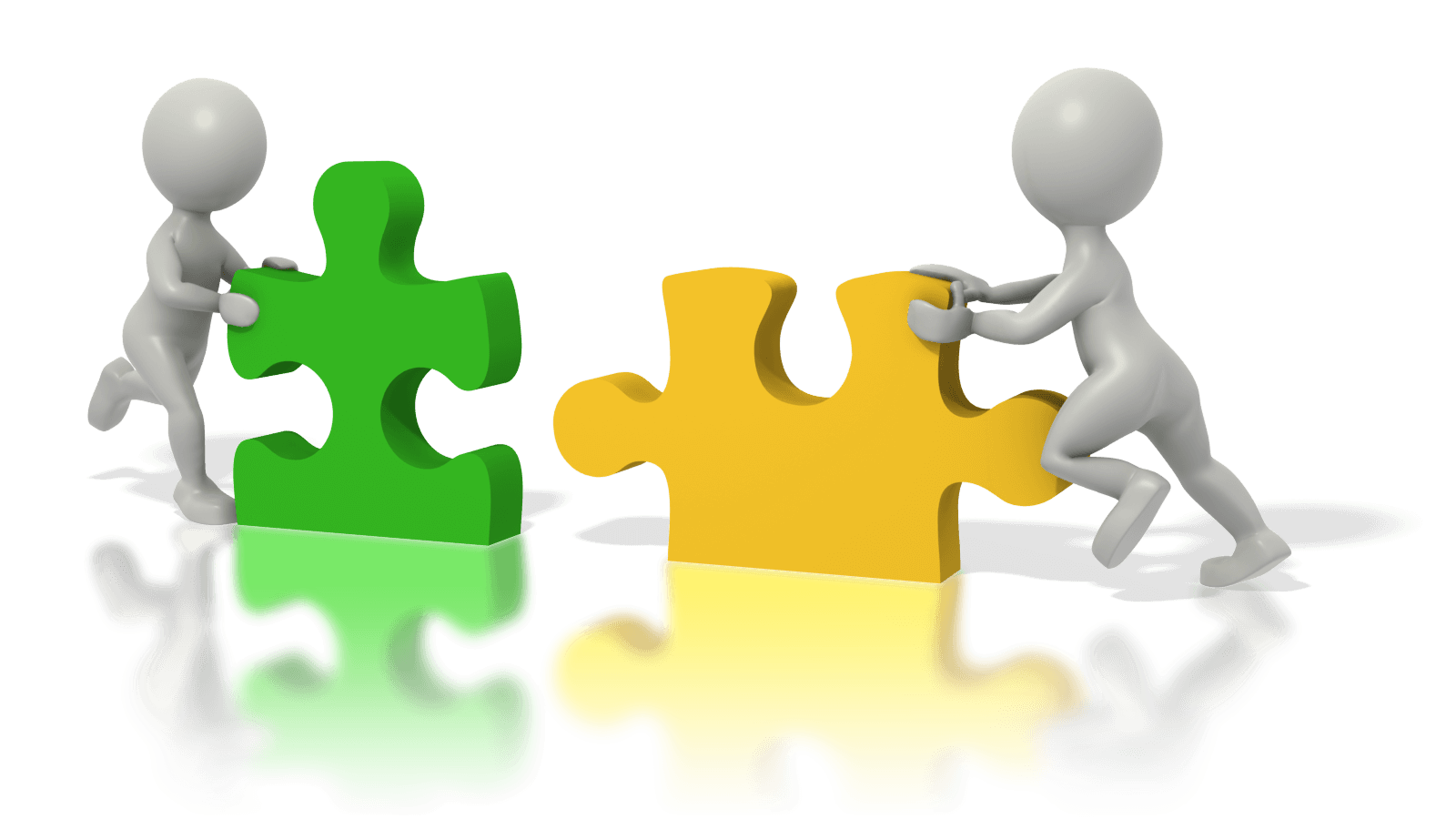